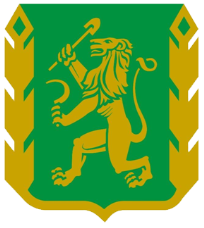 Предварительные итоги работы отрасли растениеводства за 2021 год и основные задачи по подготовке к проведению весенних полевых работ в 2022 году
Васильев ИЛЬЯ АЛЕКСАНДРОВИЧ
заместитель министра сельского хозяйства и торговли красноярского края
Предварительные итоги работы отрасли растениеводства за 2021 год
Зерновые и зернобобовые – 2 626,4 тыс. тонн
Масличные культуры – 322,7 тыс. тонн, в т.ч. рапс - 308,2 тыс. тонн
Картофель – 507,9 тыс. тонн, в т.ч. по с/х и к(ф)х – 102,9 тыс. тонн
Овощи – 139,8 тыс. тонн, в т.ч. по с/х и к(ф)х – 25,2 тыс. тонн
Приобретено минеральных удобрений – 67,8 тыс. тонн д.в., в том числе 
    жидких – 3,11 тыс. тонн д.в.
Заготовлено кормов – 32,1 центнеров кормовых единиц на 1 условную голову 
Отгрузка зерна урожая 2021 года – 662,8 тыс. тонн
Приобретено новой сельскохозяйственной техники – 2 142 ед., в том числе 
    тракторов – 355 ед., комбайнов – 208 ед.
1
Планируемая структура посевных площадей в 2022 году (все категории хозяйств), тыс. га
62,8
Доля в структуре, %
2
Планируемая структура посевных площадей по группам районов в 2022 году (по с/х и кфх), тыс. га
3
Готовность пашни под урожай 2022 года (% от планируемого ярового сева)
4
Обзор качества семян яровых зерновых и зернобобовых культур под урожай 2022 года(по состоянию на 15.03.2022), %
Состояние по обеспеченности в семенном материале основных сельскохозяйственных культур:

Зерновые и зернобобовые – 92,3 % (наличие собственных семян)
Рапс – 56,7 % (наличие собственных и приобретенных семян)
Кукуруза – 55,9 % (наличие приобретенных семян)
Картофель – 91,4 % (наличие собственных семян)
Овощные культуры – 2,9 % (наличие приобретенных семян)
5
Перечень новых сортов сельскохозяйственных культур которые включены и (или) по которым расширена зона допуска по Восточно-Сибирскому региону
6
Структура площадей озимых культур под урожай 2022 года, тыс. га
7
Декомпозиционный план приобретения минеральных удобрений под урожай 2022 года и его выполнение, тыс. тонн д.в.
8
Планируемые доли приобретения минеральных удобрений по группам районов края, %
Применение субъектами АПК края минеральных удобрений жидких форм в 2021 году и план на 2022 год, тыс. тонн д.в.
9
Приобретение минеральных удобрений, тыс. тонн д.в.(по состоянию на 11.03.2022)
10
Обеспеченность ГСМ для проведения весенних полевых работ в 2022 году, тыс. тонн
в текущих условиях необходимо обратить особое внимание на создание резервов топлива и смазочных материалов необходимых для осуществления хозяйственной деятельности!
11
12
* пунктирным штрихом обозначено зимнее дизельное топливо ЕВРО класс 2 (ДТ-З-К5)
Готовность сельскохозяйственной техники для проведения весенних полевых работ по состоянию на 15.03.2022
13
Наличие и план приобретения основных видов сельскохозяйственной техники в 2022 году, единиц
14
Возрастной состав парка сельскохозяйственной техники
15
Приобретение основных видов сельскохозяйственной техники в 2020 / 2021 году
16
План опашки полей прилегающих к лесным массивам, населенным пунктам, тыс. га
17
По данным ФГБУ «Среднесибирское УГМС»
Влагообеспеченность полей перед уходом в зиму была достаточной;

К началу полевых работ на большей части земледельческой территории края влагообеспеченность полей в метровом слое почвы составит 140-230 мм. полезной влаги (80-170% нормы) и для первой половины вегетационного периода будет достаточной.
18
Основные задачи на посевную кампанию 2022 года
необходимо полностью обеспечить наличие основных материально-технических ресурсов необходимых для бесперебойного проведения посевной кампании (качественный семенной материал, ГСМ и запасные части, пестициды и агрохимикаты)
продолжить работу по вовлечению в сельскохозяйственный оборот неиспользуемой пашни
увеличить производство картофеля и овощей в организованном секторе
активно пользоваться инструментами по страхованию урожая сельскохозяйственных культур
продолжить работу по сохранению и повышению плодородия почв
19
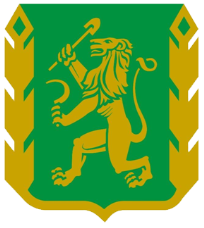 БЛАГОДАРЮ ЗА ВНИМАНИЕ